Operational Use of RGBs in Alaska
Eric Stevens
University of Alaska Fairbanks (UAF), Geographic Information Network of Alaska (GINA)
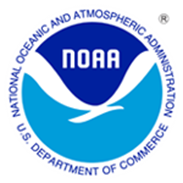 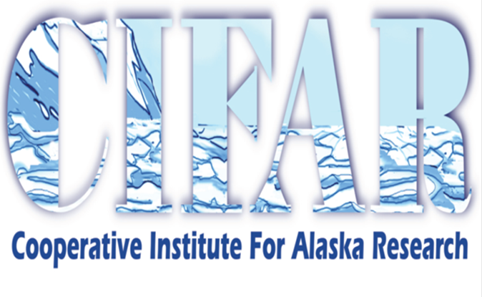 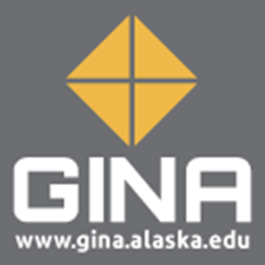 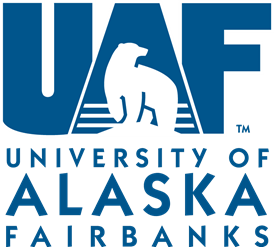 6/18/2015
NOAA Satellite Proving Ground / User Readiness Meeting
1
Outline
A brief editorial and brief disclaimer
Examples of RGBs in Alaska
Training Issues with RGBs
The Future: Client-Side RGB Generation on AWIPS2
Closing Thoughts for Operational Users
6/18/2015
NOAA Satellite Proving Ground / User Readiness Meeting
2
Editorial: The Strength of RGBs
NWS Forecasters have more of (almost) everything nowadays:
More NWP models, ensemble products
More mesonet obs, webcams
More grids and services to provide to the public
More satellite channels and products are coming
Forecasters do not have more hours on a shift
RGBs allow forecasters to take in more info more quickly.  Essential in the era of the 16-band ABI and 22-band VIIRS
6/18/2015
NOAA Satellite Proving Ground / User Readiness Meeting
3
The Disclaimer
There is a lot going on with RGBs
There is only time here to show a handful of RGB examples
The inclusion, or lack of inclusion, of a particular RGB in this presentation is not intended to be a value judgement of any particular RGB
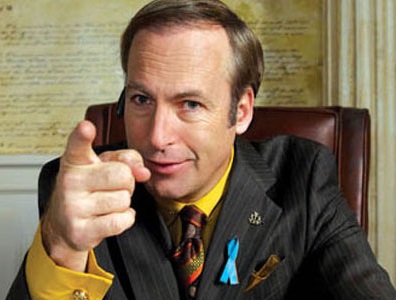 6/18/2015
NOAA Satellite Proving Ground / User Readiness Meeting
4
6/18/2015
NOAA Satellite Proving Ground / User Readiness Meeting
5
6/18/2015
NOAA Satellite Proving Ground / User Readiness Meeting
6
Good Afternoon USCG Juneau,Here is the latest update on the sea ice conditions near the vessel's latest position of 71.978345N 155.688028W.The vessel is currently surrounded by sea ice in an area of 70-90% ice cover.  An area of 80-100% ice cover is less than 2 nm to the north of the vessel's latest position.  A region of 60-90% sea ice cover lies 12.5 nm to the south of the vessel's position and 8.5 nm to the southeast of the vessel's current position.The situation is becoming increasingly concerning at this point in time.  Easterly winds are expected to persist through today... becoming Northerly winds tonight through Saturday at 10-15 knots.  With this northerly wind flow the overall pack ice north of the vessel is expected to compact and shift to the south... closing off lower concentration ice pathways and options for the vessel to escape the sea ice.Winds are expected to become westerly Saturday night and then southwesterly Sunday into Monday.  This wind will shift the compact ice to the west of the vessel over to the east... also packing in the sea ice surrounding the vessel.  It is likely by Monday that this area will be in roughly 80%-100% ice cover north of 71.55NEarly next week we are also having increasing confidence of a strong storm moving over the Chukchi Sea.  Another item of concern for this vessel.The best option for avoiding the high concentrations of ice compacting to a very serious situation for this vessel is to advise the vessel to head toward the west facing coast of Barrow.
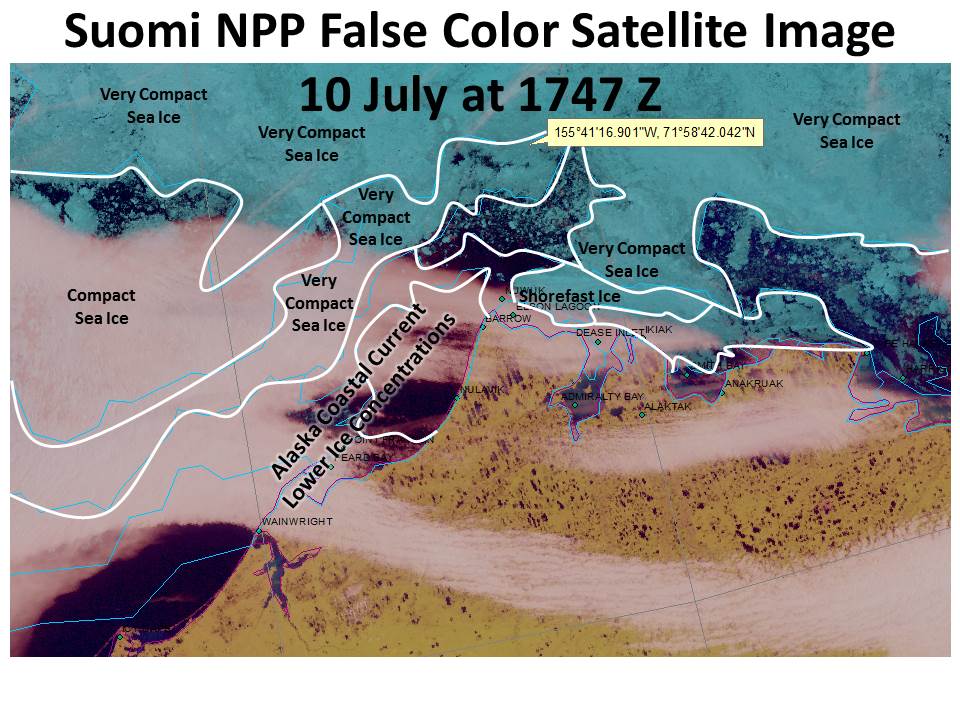 6/18/2015
NOAA Satellite Proving Ground / User Readiness Meeting
7
USCG Rescues Mariner in Sailboat Trapped in Ice North of Barrow
WFO Anchorage sea ice forecasters provided “phenomenal weather products” that proved key to USCG decision makers, said Rear Adm. Dan Abel, commander, 17th Coast Guard District.
6/18/2015
NOAA Satellite Proving Ground / User Readiness Meeting
8
“Fire Temperature” RGB from CIRA
6/18/2015
NOAA Satellite Proving Ground / User Readiness Meeting
9
[Speaker Notes: Uses VIIRS M10, M11, M12 bands 1.6 through 3.7 micron]
“Microphysics” RGBs from NASA/SPoRT
Goal is to deliver products that help identify cloud type, elevation, and potential for fog
Modeled on approach developed by EUMETSAT
Two similar products: one during overnight hours, one during the day
Formal “assessments” in winter 2013-2014, 2014-2015, summer 2015
6/18/2015
NOAA Satellite Proving Ground / User Readiness Meeting
10
RGB Night-Time Microphysics
6/18/2015
NOAA Satellite Proving Ground / User Readiness Meeting
11
RGB 24hr Microphysics
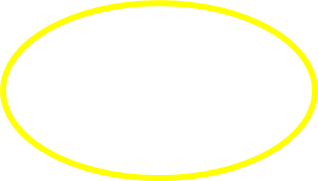 6/18/2015
NOAA Satellite Proving Ground / User Readiness Meeting
12
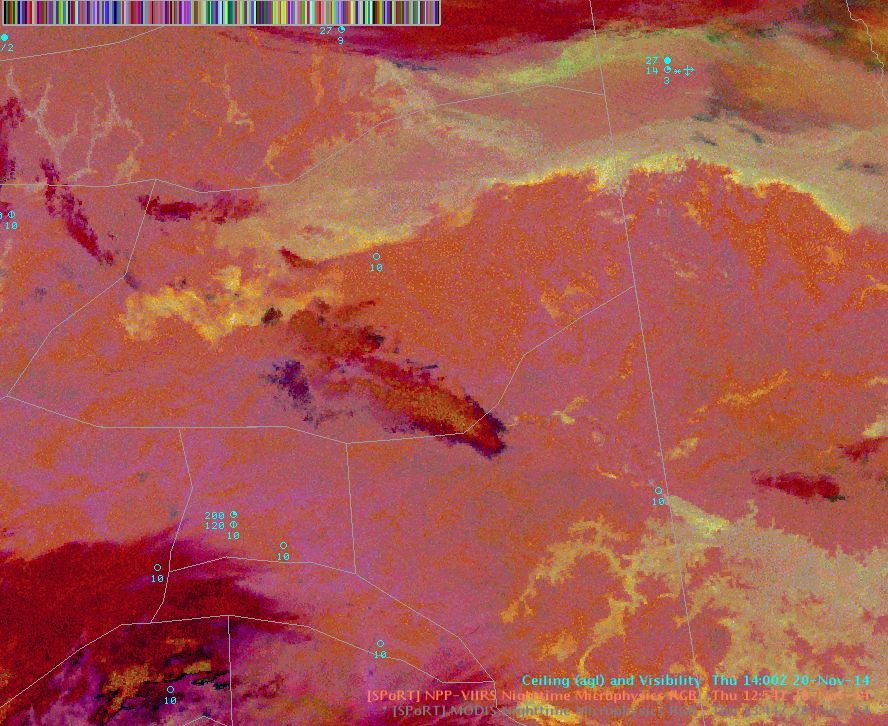 6/18/2015
NOAA Satellite Proving Ground / User Readiness Meeting
13
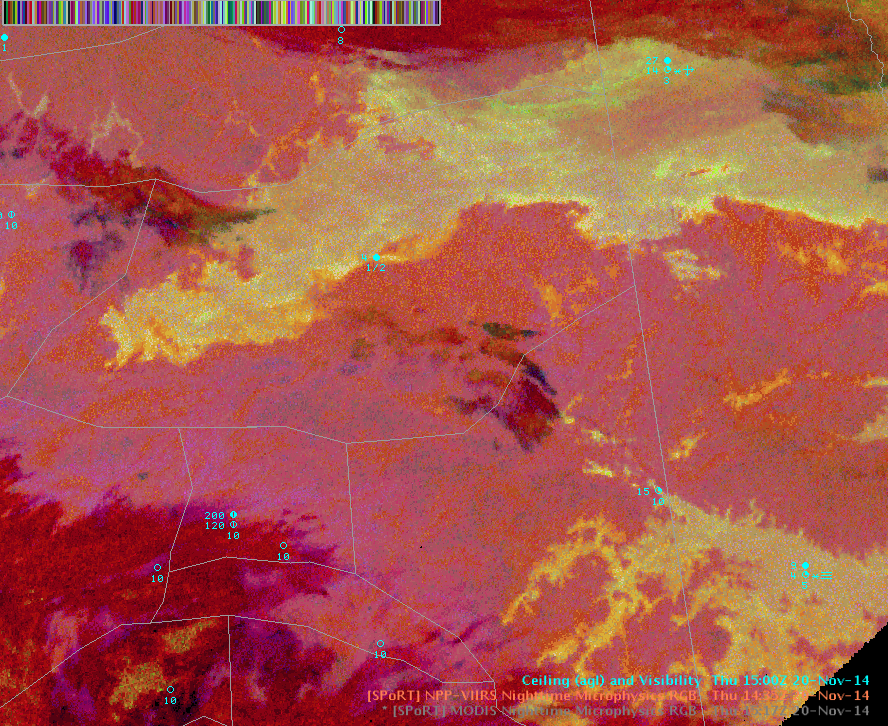 6/18/2015
NOAA Satellite Proving Ground / User Readiness Meeting
14
VIIRS 2115 UTC (12:15pm), 1/28
This case focused on a cloud deck hovering near the MVFR/VFR threshold (3000 feet) in Bethel. It was not clear in GOES IR and Visible what the areal extent of this cloud deck was across the Kuskokwim Delta.
24hr Micro (green gamma=1.2), no LBC
NtMicro
6/18/2015
NOAA Satellite Proving Ground / User Readiness Meeting
15
VIIRS 2115 UTC (12:15pm), 1/28
This case focused on a cloud deck hovering near the MVFR/VFR threshold (3000 feet) in Bethel. It was not clear in GOES IR and Visible what the areal extent of this cloud deck was across the Kuskokwim Delta.
NtMicro
24hr Micro (green gamma=1.2), LBC
6/18/2015
NOAA Satellite Proving Ground / User Readiness Meeting
16
Training Issues and RGBs
Use of RGBs on the forecast desk is much less  intuitive  than was the case with other products such as DNB
SPoRT’s assessments included giving forecasters resources like QuickGuides and Articulate lessons, as well as join.me teleconferences and almost real-time feedback via email; not simply “throwing the product over the fence.”
Mouse roll-over in AWIPS gave useless info, but this problem is now being partially solved
6/18/2015
NOAA Satellite Proving Ground / User Readiness Meeting
17
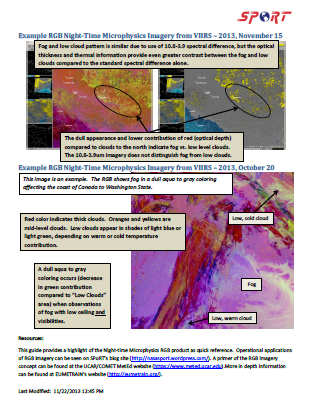 6/18/2015
NOAA Satellite Proving Ground / User Readiness Meeting
18
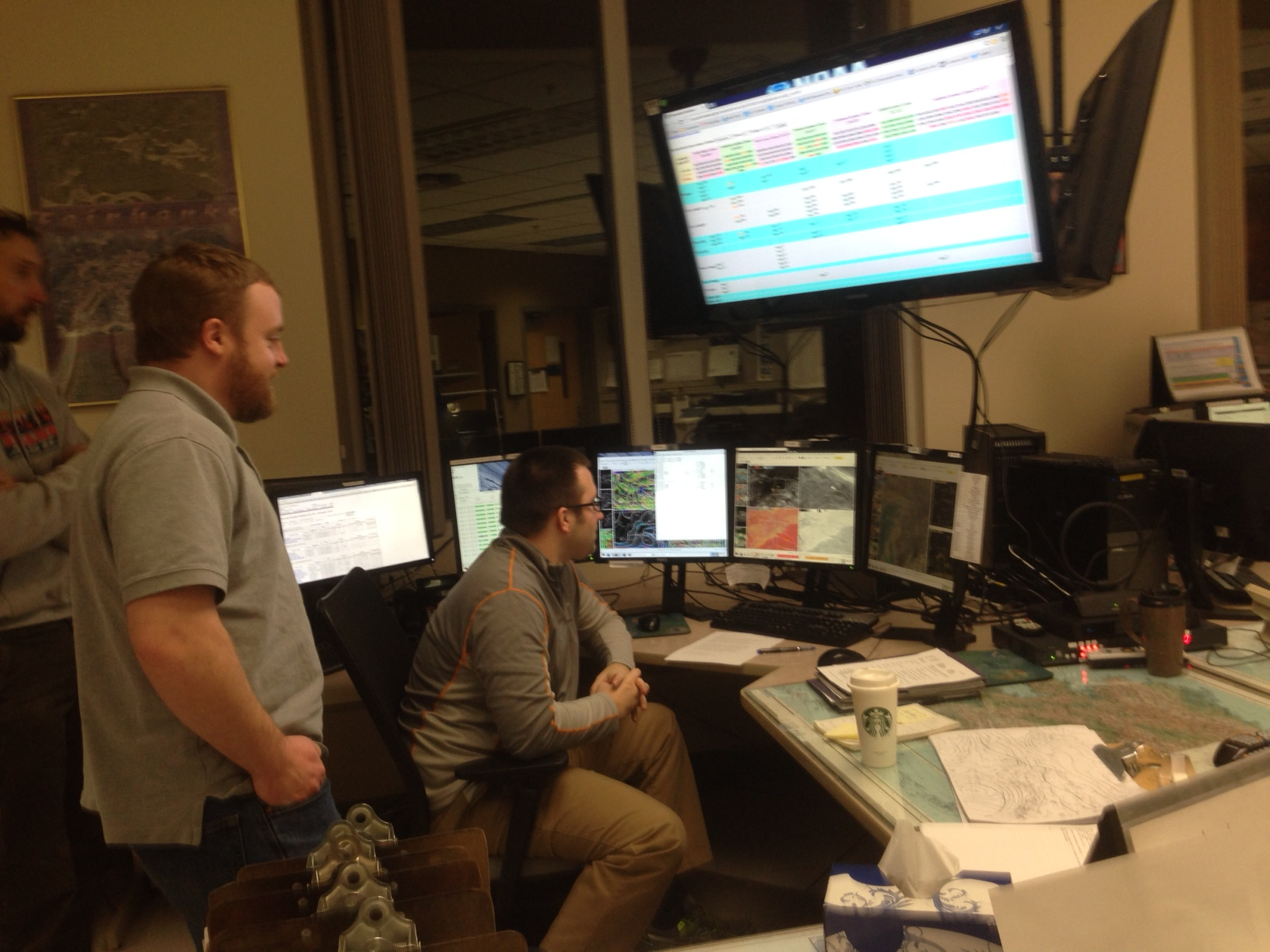 The Desired Outcome: Products Forecasters Find Helpful and Like to Use
6/18/2015
NOAA Satellite Proving Ground / User Readiness Meeting
19
The Future: client-side RGB production
Two ways to get an RGB on AWIPS for use by NWS meteorologists:
A cooperative institute produces the RGB and delivers the finished RGB to AWIPS
A cooperative institute delivers single channels to AWIPS, and these single channels are then combined into an RGB
“Client-side RGB Production”
“RGB on the Fly”
6/18/2015
NOAA Satellite Proving Ground / User Readiness Meeting
20
6/18/2015
NOAA Satellite Proving Ground / User Readiness Meeting
21
Pros and Cons of Client-Side RGB Production
Pros: 
Forecaster gets more useful information by sampling via mouse-over
Allows local forecasters to experiment with their own local RGBs to solve their own local issues
Cons: 
RGB production is more complicated than simply making a custom color-curve
Less consistency from WFO to WFO
6/18/2015
NOAA Satellite Proving Ground / User Readiness Meeting
22
Client-Side RGB Production: The Goldilocks Approach
Can we do both?
Have a consistent set of “default” RGBs that are the same from WFO to WFO
Also allow customized RGBs to be developed at local WFOs if those WFOs so desire
An opportunity to produce training to the WFOs: “Dos and Don’ts of Client-Side RGB Production”
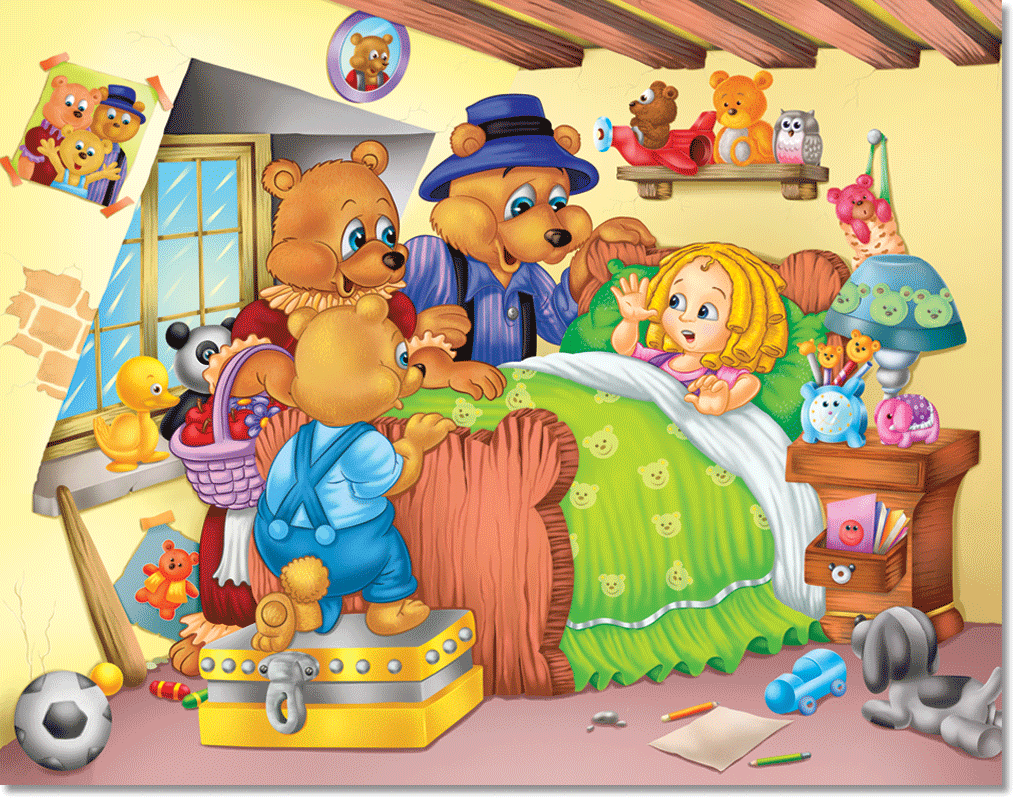 6/18/2015
NOAA Satellite Proving Ground / User Readiness Meeting
23
Closing Thoughts for Operational Users
RGBs are a powerful way to get more satellite information into your mind more quickly
New RGBs may not be intuitive to use at first, so investing some time in training and familiarization is required
“Client-side RGB production” has potential to allow local forecasters to build customized products tuned to address local challenges
6/18/2015
NOAA Satellite Proving Ground / User Readiness Meeting
24
eric@gina.alaska.edu
6/18/2015
NOAA Satellite Proving Ground / User Readiness Meeting
25